Maryland Ecological Forecasting
Utilizing NASA Earth Observations to Monitor and Strengthen the Survivorship of Maryland’s Sea Turtles
Chris Long (Project Lead), Erica Scaduto, Kiersten Newtoff 
NASA DEVELOP National Program at NASA Goddard Space Flight Center
Abstract
Objectives
Analyze relationships between chlorophyll-a and sea surface temperatures with loggerhead strandings
Identify suitable loggerhead nesting beaches along Atlantic coastline
Use climate models to investigate the effect of climate change on stranding prevalence and nesting site locations
Keep this blank for now.
Body text point size should be at least 24.
Caption text point size should be at least 16.
Feel free to rename, move, and resize sections as needed.
Study Area
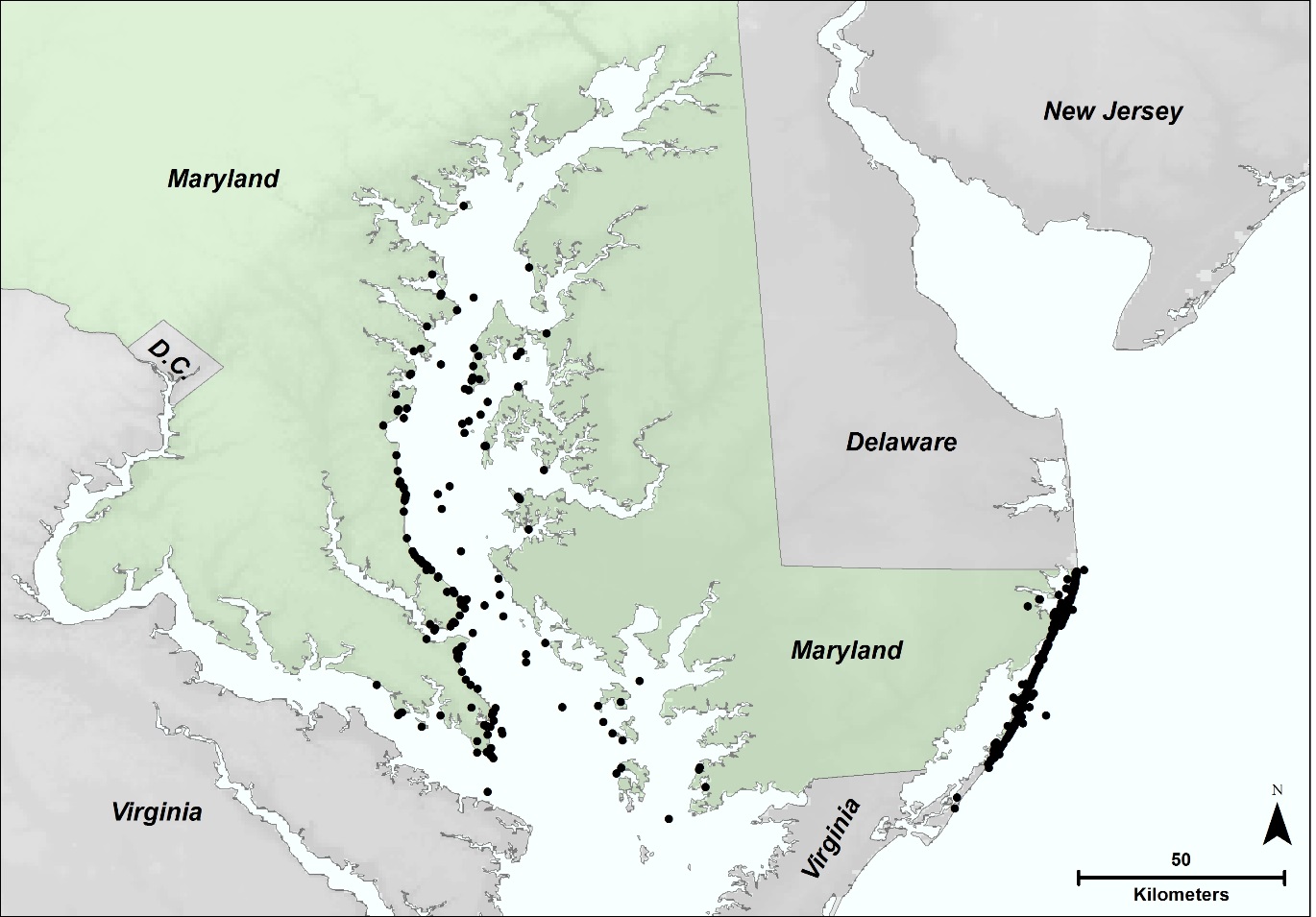 g
TIGER Roads
Layer
LiDAR Flight, Derived DEM
WV2 Imagery
Methodology
Nest Forecasting
Nesting
Stranding
Maryland’s Chesapeake Bay and Atlantic coasts
Strandings (black dots) from 1991 – 2014
Data Acquisition
Data Acquisition
Data Acquisition
Community Climate System Model 3 
Four International Panel for Climate Change 4 projections
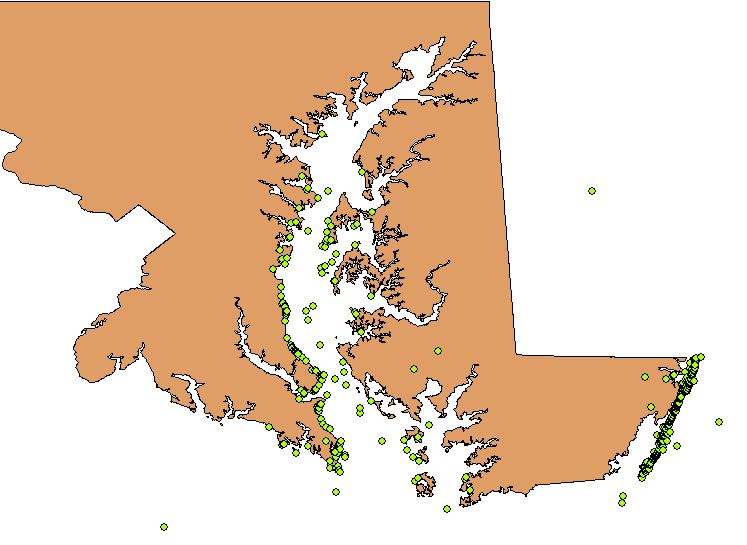 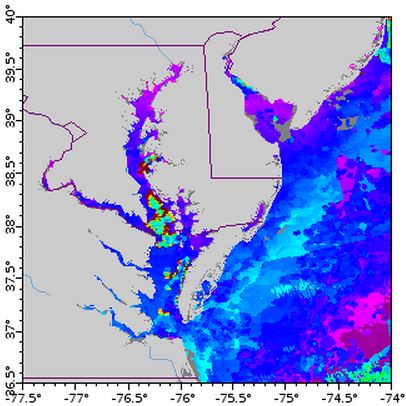 DEM, Slope, Aspect, Imagery
Beach Zone
Earth Observations
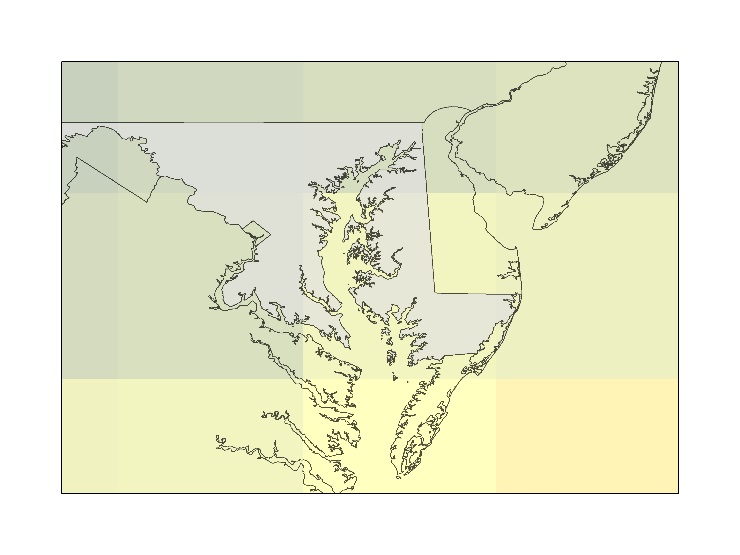 2050: Levels constant since 2000
OrbView-2
Sea Turtle Stranding
Sea Surface Temp (SST)
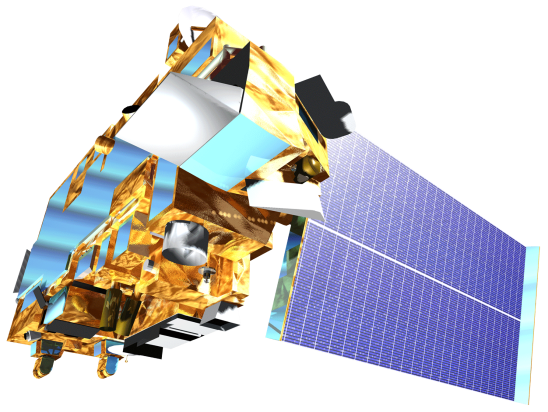 Terra
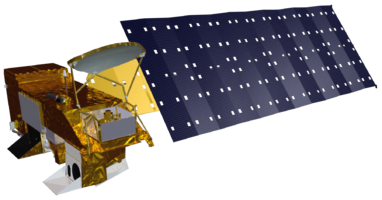 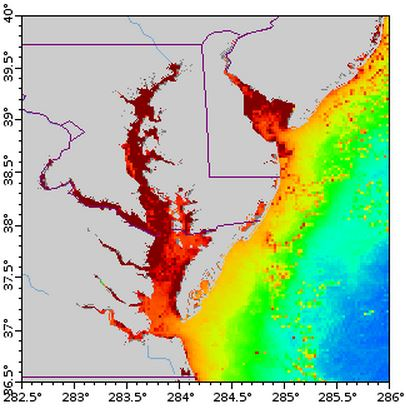 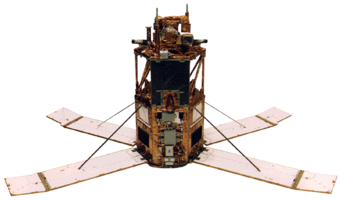 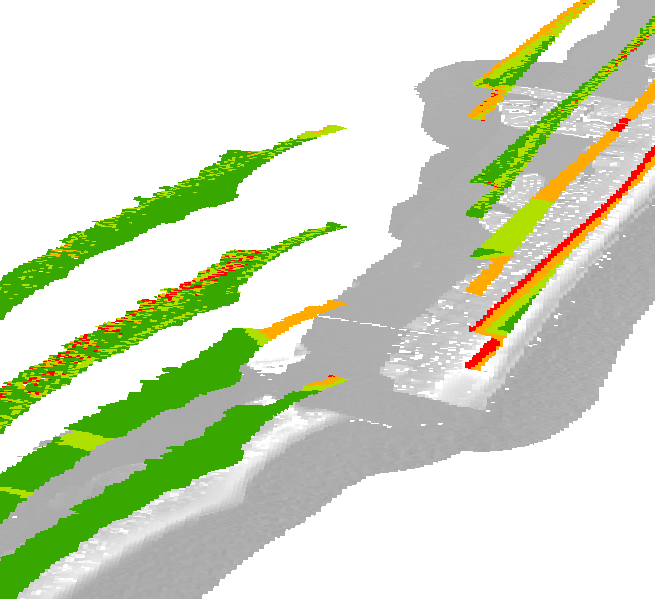 Aqua
Beach Zone Suitability Layers
Data Processing
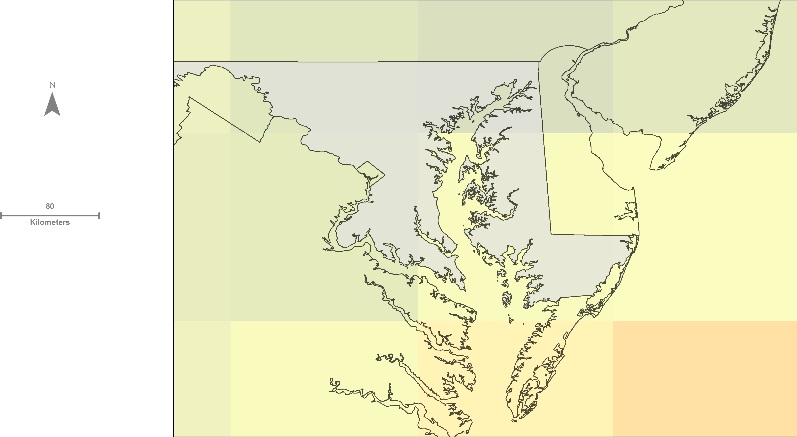 TIGER Roads, Slope, Beach Zone
2050: B1, declining pop., greener tech
Chlorophyll-a (Chla)
Project Partner
Data Processing
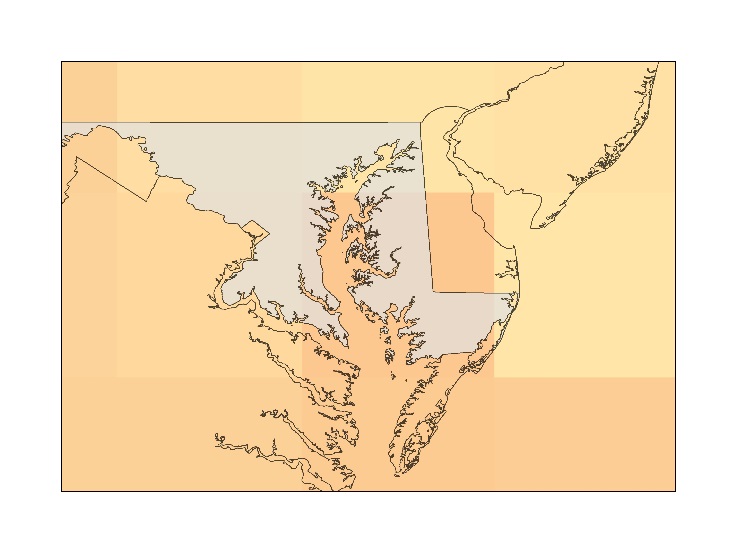 Maryland Department of Natural Resources
2050: A1B, declining pop., lower fossil fuel use
Used SST and Chla 8-day composites from 1-4 weeks prior to strandings depending on
decomposition state

Averaged each parameter  within 20 km regions of turtle stranding to account for drifting
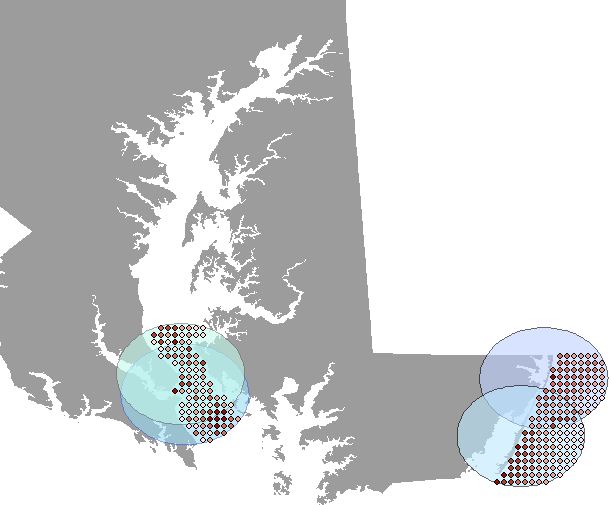 Team Members
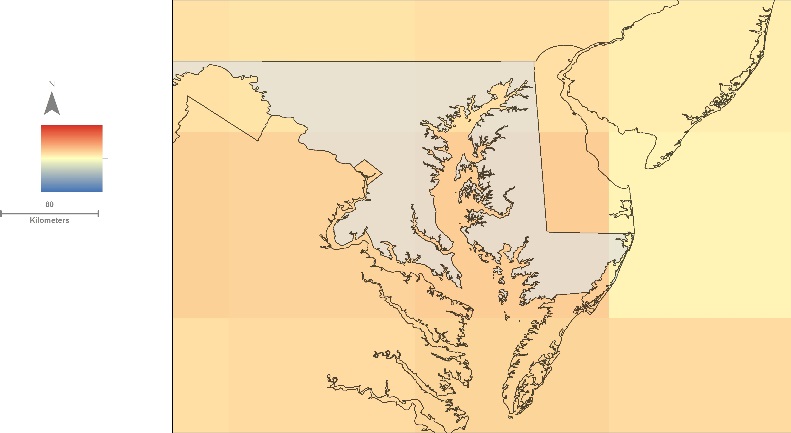 2050: A2, increasing pop., same fossil fuel use
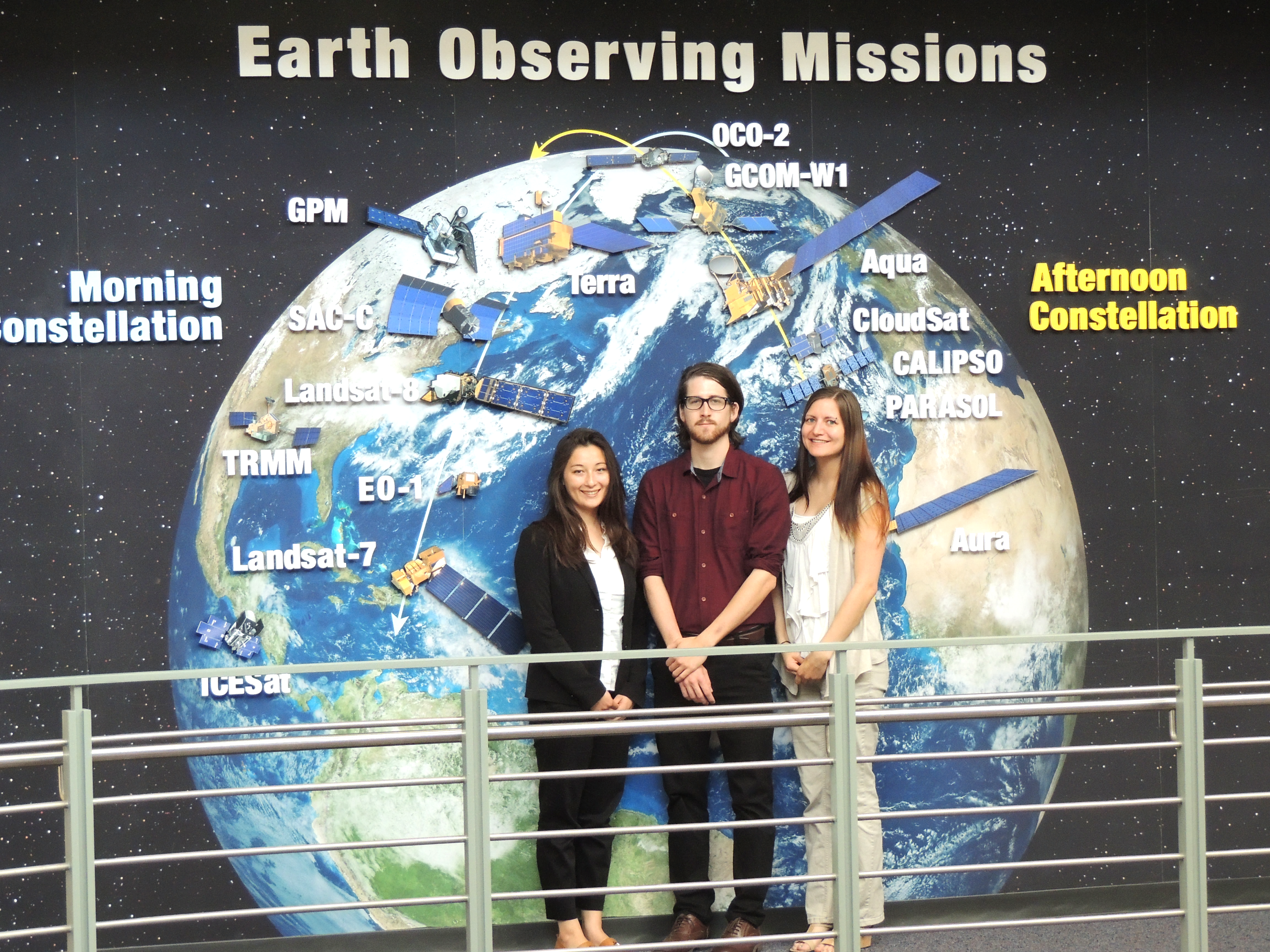 Results
Stranding
Nesting
Forecasting
(L to R) Erica Scaduto, Chris Long, Kiersten Newtoff
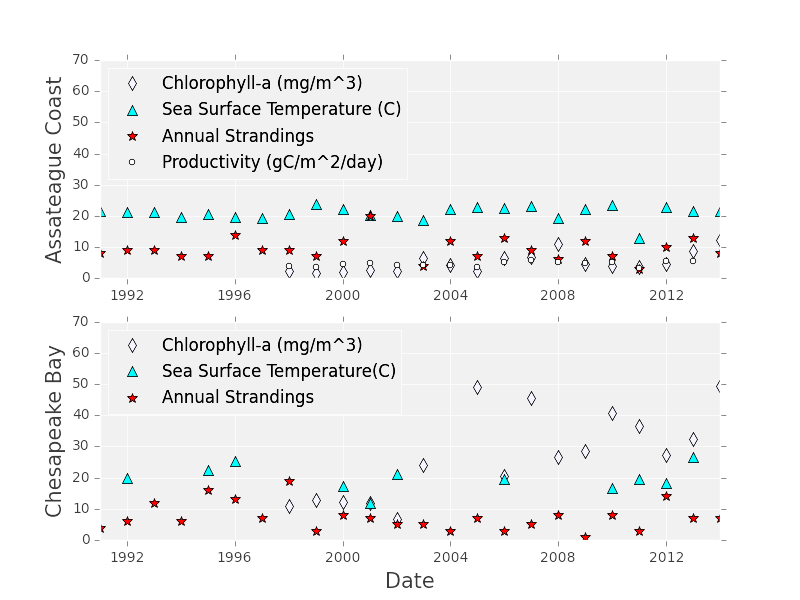 TBD: including % or area of beach, map of best beach, may change based on sea level results and other factors…
When will sea turtles move into our region? How will sex ratios change? How does sea level rise factor in?
Conclusions
Strandings are influenced by XXXXX.
There are lots of potential beaches XXXX.
In XX years, expect an increase in sea turtle activity.
XXX acres of land should be conserved due to sea level rise.
Acknowledgements
Cindy Driscoll (MD Department of Natural Resources)
Amanda Weschler (MD Department of Natural Resources)
Gary Strand (National Center for Atmospheric Research)
Dr. John Bolten (NASA Goddard Space Flight Center)
NASA Goddard Space Flight Center